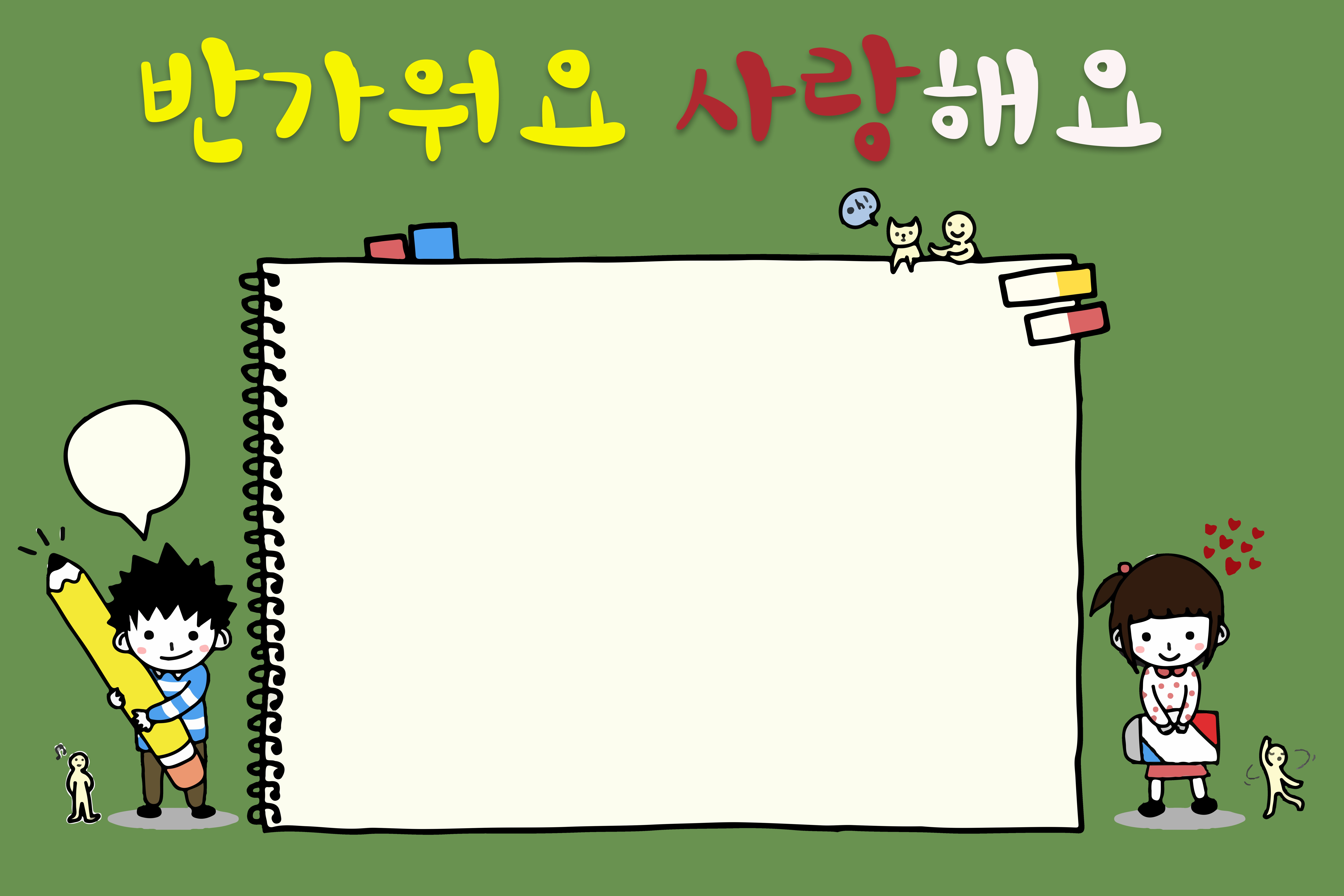 강민혁  강지혜  김근희  김보겸  김영찬
김정서  김준희  문수현  박선우  박세은
박연화  백승호  빈예진  신주빈  양혁진
여현준  윤시원  이건희  이현귀  임예빈 
장유진  정고은  정나윤  조경민  최수현
최유성  홍채영  황은서  황재원
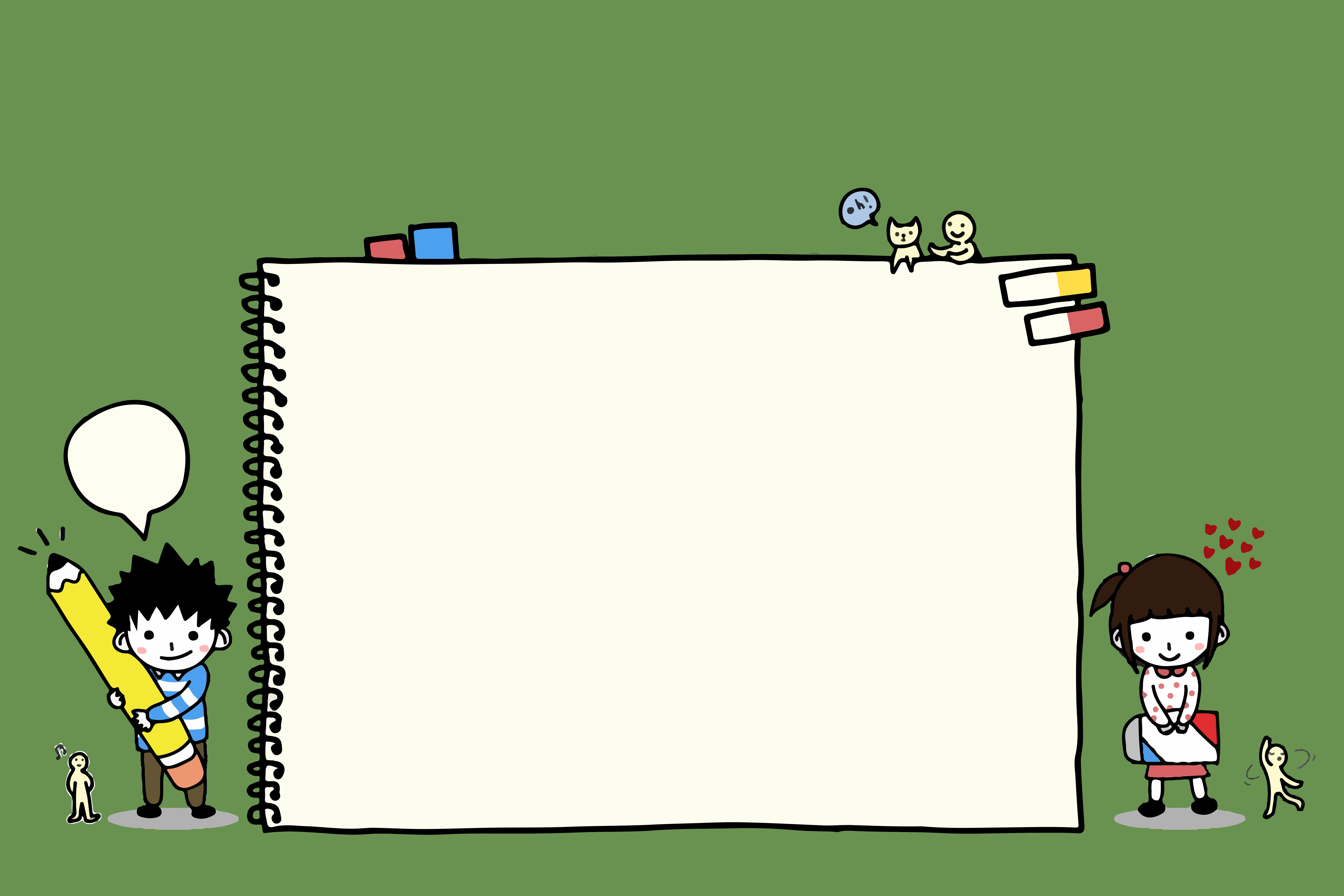 2015년 6학년 2반, 환영합니다!
강민혁  강지혜  김근희  김보겸  김영찬
김정서  김준희  문수현  박선우  박세은
박연화  백승호  빈예진  신주빈  양혁진
여현준  윤시원  이건희  이현귀  임예빈 
장유진  정고은  정나윤  조경민  최수현
최유성  홍채영  황은서  황재원